E
P
E
B
Č
E
N
Z
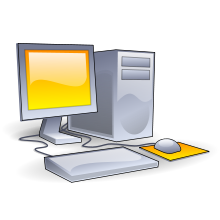 A
N
N
E
E
I
N
R
E
T
T
Aby ste porozumeli tomu, čo budete čítať, potrebujete vedieť, čo je:- operačný systém- firewall.
OPERAČNÝ SYSTÉM je programové vybavenie počítača. Napríklad:  Microsoft Windows, Linux, Mac OS X.
FIREWALL je prvý obranný štít vašej siete.Jeho úlohou je zabrániť nepozvaným hosťom, aby sa napojili na vašu sieť.
Používanie internetu je bezpečné, pokiaľ si budete pamätať tieto tri základné pravidlá:
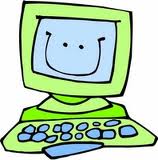 1. Chráňte svoj počítač
Dbajte na to, aby bol váš operačný systém aktuálny.
Používajte antivírusový program.
Používajte firewall.
Robte si záložné kópie dôležitých súborov.
Buďte opatrní, keď niečo sťahujete z internetu.
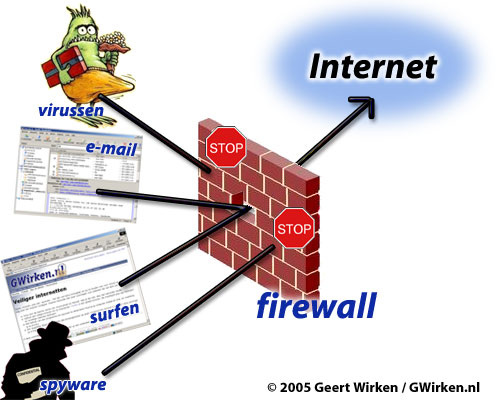 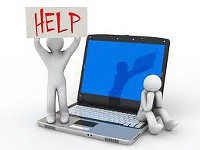 ĎALEJ
2. Chráňte seba
Buďte obozretní, keď zverejňujete svoje osobné informácie.
Myslite na to, s kým sa rozprávate.
Pamätajte na to, že nie všetko je hodnoverné a že nie každý, s kým sa stretnete na internete, je čestný.
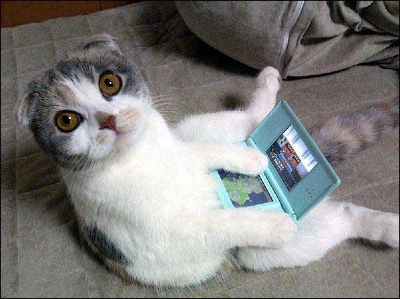 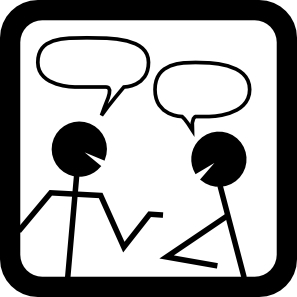 ĎALEJ
3. Dodržiavajte pravidlá
Musíte sa riadiť zákonmi, aj keď ste na internete.
Starajte sa o ostatných tak, ako aj o seba, keď ste online.
	Internet je verejné miesto. Keď ste online, musíte dodržiavať základné pravidlá, podobne, ako musíte dodržiavať pravidlá cestnej premávky, keď šoférujete.
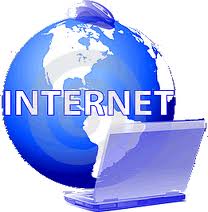 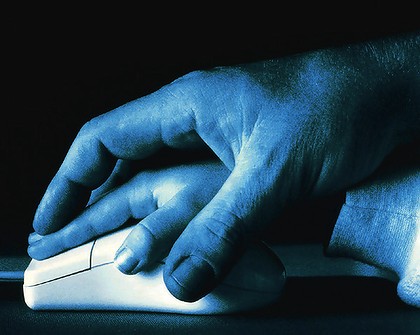 ĎALEJ
Autorské práva (copyright)
Autorské práva chránia spôsob, akým realizujete nejakú myšlienku, nie myšlienku samotnú. Kopírovanie materiálov z internetu pre vlastné použitie je povolené, ale vydávanie takýchto materiálov za vaše vlastné povolené nie je. Napríklad, ak použijete takýto materiál vo vašej prezentácii, musíte uviesť jeho zdroj.
Autorské práva [9.9.2012]. Dostupné na internete: http://www.bezpecnenainternete.sk/?file=skoly/spravanie-na-internete
ĎALEJ
O informačnej bezpečnosti
Pamätajte si:
	Ak raz uverejníte informácie na internete, strácate nad nimi kontrolu a nemusí sa vám podariť vymazať každú ich kópiu.
Kontrolujte :
   Vždy sa uistite, že viete, komu poskytujete informácie a rozumiete tomu, na čo budú použité.
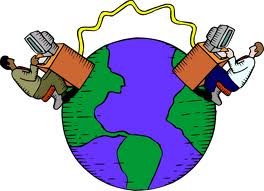 ĎALEJ
O informačnej bezpečnosti
Myslite :
	Uverejnenie vašich osobných údajov na vašej stránke je vždy citlivou záležitosťou, pretože si nikdy nemôžete byť istý, na čo budú použité.
Sociálne siete nie sú o hlbokých priateľstvách . Niektoré sociálne siete majú napr. vekový limit pre vstup ako Facebook od        13 rokov.
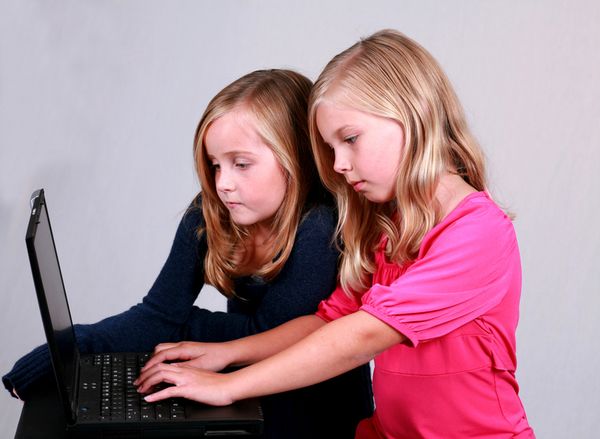 ĎALEJ
Ďakujem za pozornosť
Vypracovala: Mgr. Alena Mrafková
Doplnila: Mgr. Eva Danková
Literatúra :
Obrázok Firewall. [9.9.2012]. Dostupné na internete:
	http://microsoft-chat.com/2011/microsoft-chat-support-for-firewall-problems-in-windows/
3 základné pravidlá [9.9.2012]. Dostupné na internete: http://www.bezpecnenainternete.sk/?file=skoly/3-zakladne-pravidla
Obrázok Chat. [9.9.2012]. Dostupné na internete: http://www.google.sk/imgres?um=1&hl=sk&client=firefox-a&rls=org.mozilla:sk:official&biw=1024&bih=602&tbm=isch&tbnid=fLrSIo05fv9cXM:&imgrefurl=http://rickischultz.wordpress.com/category/the-recovering-english-teacher/writing-the-recovering-english-teacher/wb-live-chat-recaps/&docid=R7PGDrup6fvS7M&imgurl=http://rickischultz.files.wordpress.com/2010/06/chat_cartoon.jpg&w=297&h=297&ei=V7ZMUNTXG8jOhAeAwYCYCw&zoom=1&iact=hc&vpx=287&vpy=264&dur=1615&hovh=225&hovw=225&tx=109&ty=121&sig=101187409372171042107&page=4&tbnh=139&tbnw=137&start=55&ndsp=21&ved=1t:429,r:1,s:55,i:253
Obrázok Mačka. [9.9.2012]. Dostupné na internete:
http://www.google.sk/imgres?start=285&um=1&hl=sk&client=firefox-a&rls=org.mozilla:sk:official&biw=1024&bih=602&tbm=isch&tbnid=YEsIE5QK10wqHM:&imgrefurl=http://www.dynamictic.info/chat-et-toboggan-video-insolite/&docid=1zjFGuIsjTJ8PM&imgurl=http://www.dynamictic.info/wp-content/uploads/2008/12/chat-sport.jpg&w=400&h=299&ei=77dMUNL3As6XhQeRkIGgCw&zoom=1&iact=hc&dur=368&sig=101187409372171042107&page=15&tbnh=132&tbnw=194&ndsp=20&ved=1t:429,r:17,s:285,i:60&tx=118&ty=103&vpx=406&vpy=241&hovh=194&hovw=260
Autorské práva [9.9.2012]. Dostupné na internete: http://www.bezpecnenainternete.sk/?file=skoly/spravanie-na-internete